Методы и приёмы технологии 
ТРИЗ в ДОУ.
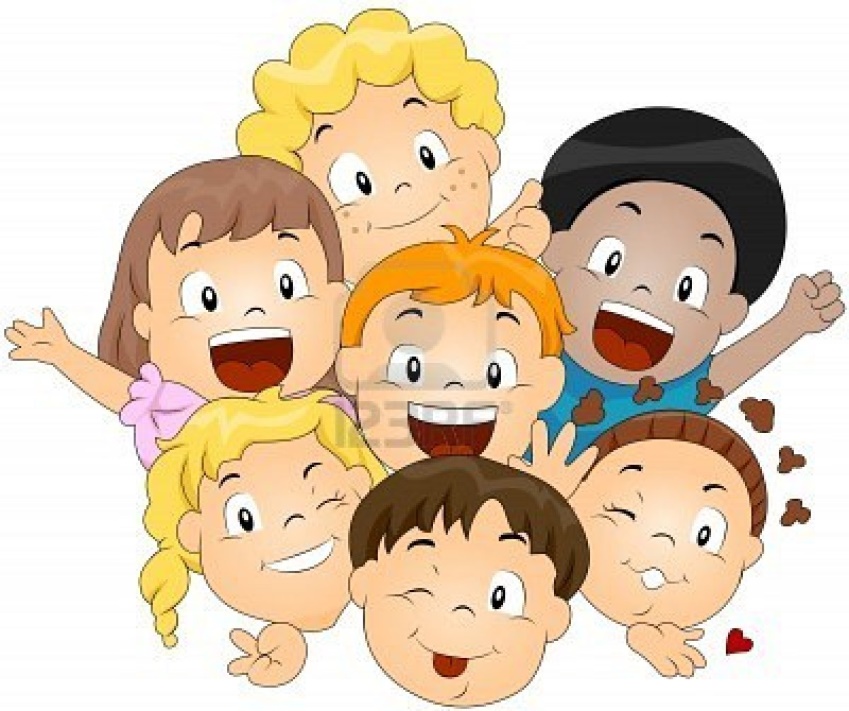 Выполнил: учитель-логопед МБДОУ Аннинский
 д/с ОРВ «Росток» 
Никитина Е.И.
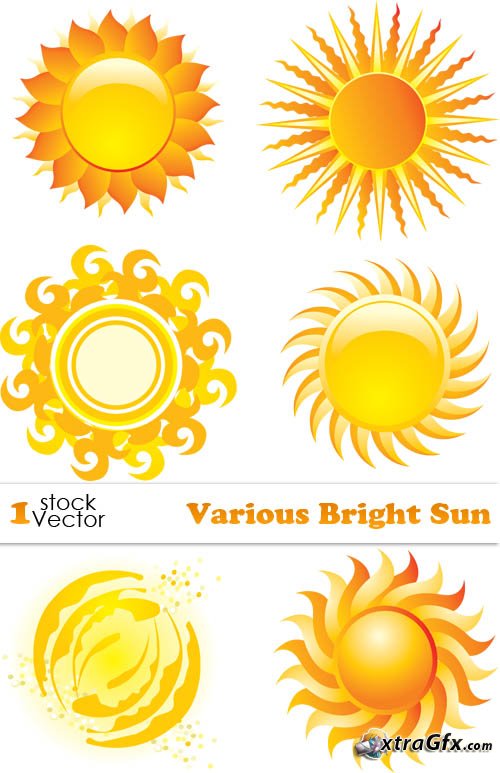 работа с педагогами ДОХ
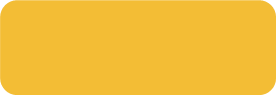 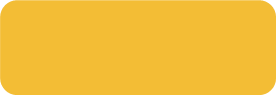 праздники
ТРИЗ
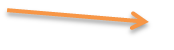 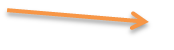 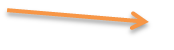 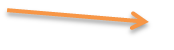 кружковая работа
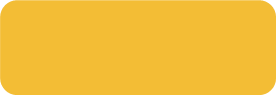 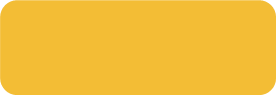 работа с родителями
физминутка
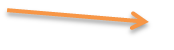 индивидуальная работа с детьми
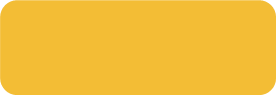 Метод синектики
В социально-коммуникативном развитии.
Вы - яблочки, которые живут на одном дереве:
о чём могут говорить яблоки-соседи;
у кого какие проблемы и как яблоки-соседи могут друг другу помочь;
чем яблочки могут заниматься в течении дня.
2. В познавательном развитии (прямая аналогия)
   Яблоко
-По форме - такое же как мяч, солнышко, круглая лампа…
-По цвету - оно зеленоватое, как листья салата, платье, обои…
-По величине – оно больше, чем грецкий орех , но меньше моей головы…
-По свойствам – оно кисло-сладкое, как леденец…
-По характеру – оно полезное, как витаминка.
3. В речевом развитии
Яблоко - лаборатория по изготовлению соков и витаминов, семена и червячки-сотрудники лаборатории.
Подумать: на каком языке будут разговаривать сотрудники , придумать свои новые термины,  кто кем работает и что входит  его обязанности.
4. Физическое развитие – соревнования между яблоками разных сортов. Карточки-символы ( кто дольше провисит, кто быстрее прокатится…)
Игра « Угадай , кто я?» ( имитация движении жестов, повадок животных объектов)
5. Художественно-эстетическое развитие
На что может быть похоже яблоко, дорисуй? 
Придумать танец  «Яблочек»
Коллективная аппликация «Яблочки созрели».
Спасибо за внимание!!!